Нахождение дроби
   от числа
Учитель МБОУ «СОШ с. Каменный Яр»
Астраханской области
Самитова Р. М.
Цель урока:
закрепить навыки нахождения дроби от числа;
выработать умения решать задачи с применением данных навыков; 
создать атмосферу творческого труда для последующего достижения хороших результатов.
прививать любовь к родному краю.
О чём говорят числа?
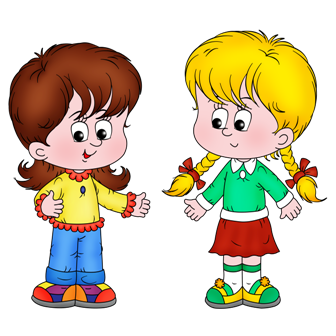 17*100+50=
Год основания села Каменный Яр
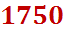 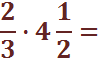 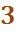 Три национальности заселяли село Каменный Яр
/чуваши, мордва, татары./
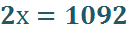 Численность населения села Каменный Яр в 1792 году
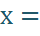 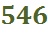 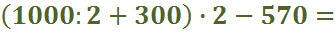 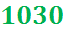 Численность населения села в 2012 году
0,6 от 1030?
618
Численность пенсионеров в нашем селе
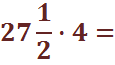 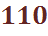 Численность  детского населения в нашем селе
Решение задач
№1
В нашей школе работает 24 человека. Из них 5/8 составляют учителя. Назовите количество обслуживающего персонала школы.
Ответ:9 человек.
№2
В нашем селе в этом году заасфальтировали 350 м дороги. В первый день дорожники заасфальтировали 3/7 всей дороги, а во второй день в 1 1/3 раза больше проложили асфальта, чем в первый день. За сколько дней заасфальтировали дорогу?
Ответ: за 2 дня.
№3
Тренировочный ловец жемчуга может продержаться под водой 10 минут. Ученик 6 класса может выдержать 3/40 от времени ловца жемчуга. Сколько времени может продержаться под водой ученик 6 класса?
Ответ: 45 с.
№4
Скворец пролетает в час 
48 км. Скорость полета 
вороны составляет 5/6 
скорости полёта скворца. Скорость полёта голубя 
в 1  1/6 раза больше 
скорости полёта скворца. Ласточка  летит в двое
 быстрее вороны. 
Какова скорость полёта
                   каждой  птицы?
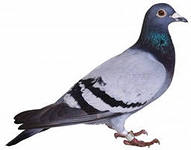 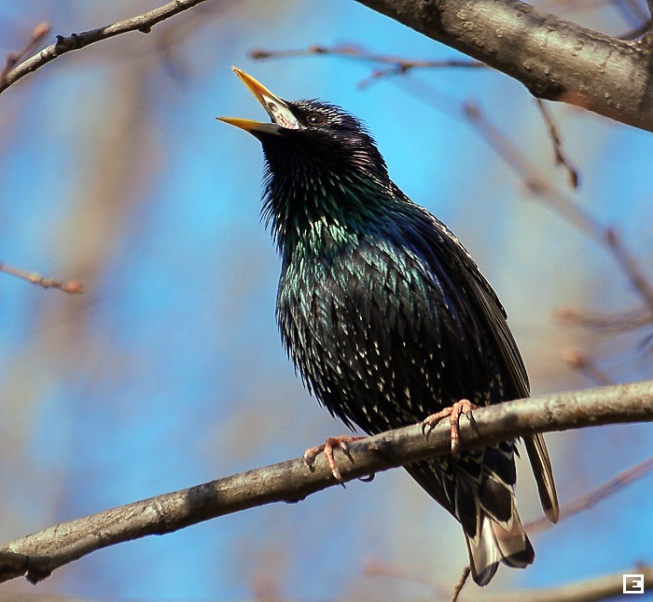 56 км/ч
48 км/ч
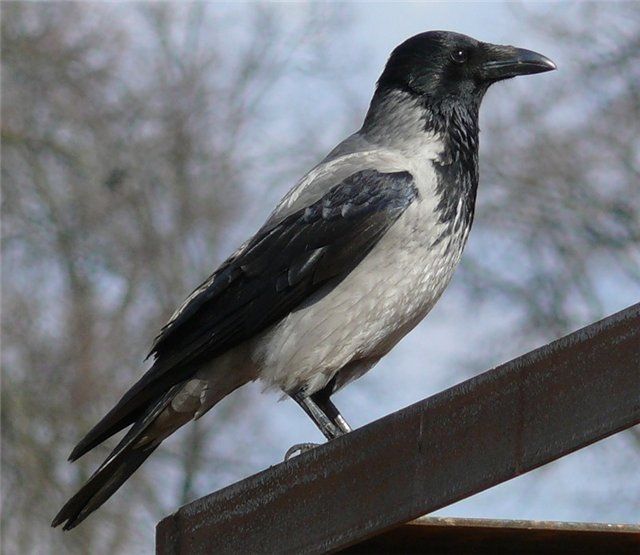 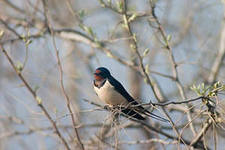 40 км/ч
80 км/ч
№5
Арендаторы нашего села реализовали 1900 тонн урожая дыней, арбузов, томата. Известно, что реализованные арбузы составляют 20% от урожая дыней. Томата было реализовано на 100 тонн больше, чем дыней и арбузов. Сколько тонн дыней было реализовано?
Ответ: 750 т.
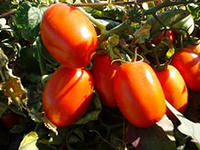 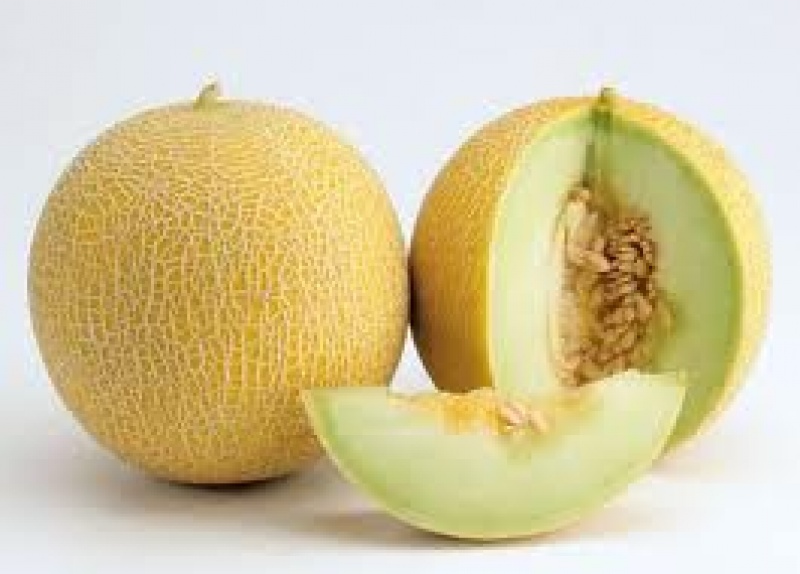 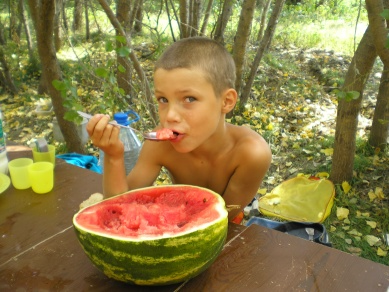 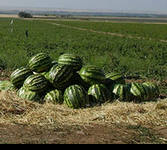 Спасибо всем тем, кто вложил свой труд в моё наслаждение!
Задания для самопроверки
Занялася заря расписная,
Задание  № 1
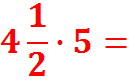 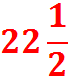 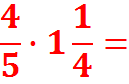 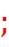 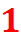 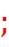 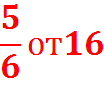 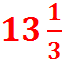 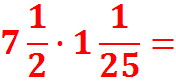 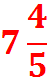 составляет
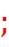 Выхожу за околицу я.
Задание  №2
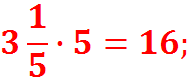 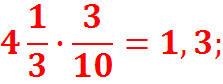 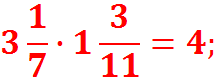 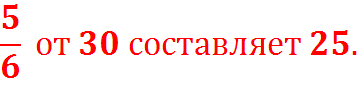 Задание  №3 
 Решите уравнение.
С добрым утром, 
           сторонка   родная-
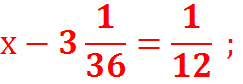 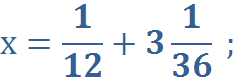 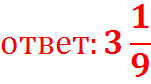 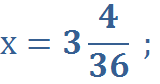 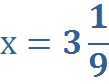 Задание №4
Решите уравнение.
Дорогая
                Отчизна 
                                 моя.
Дорогая
              Отчизна 
                              моя!
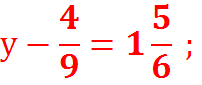 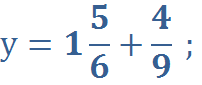 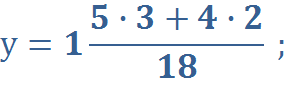 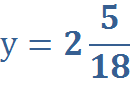 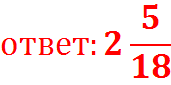 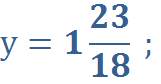 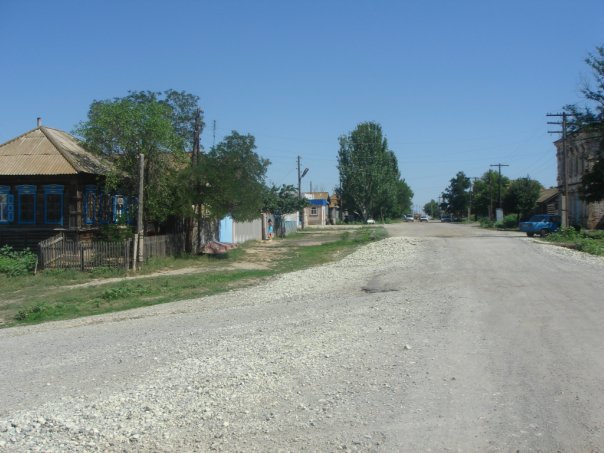 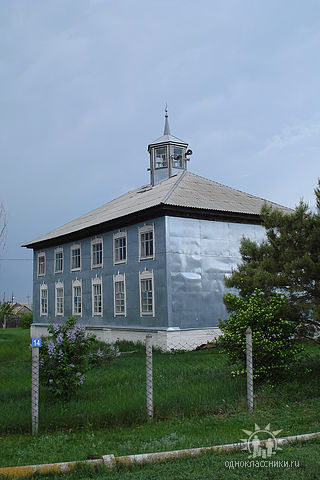 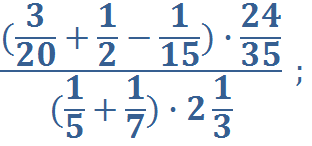 Ответ:0,5
Пусть живёт село моё родное,
И будет мир всегда в стране моей!
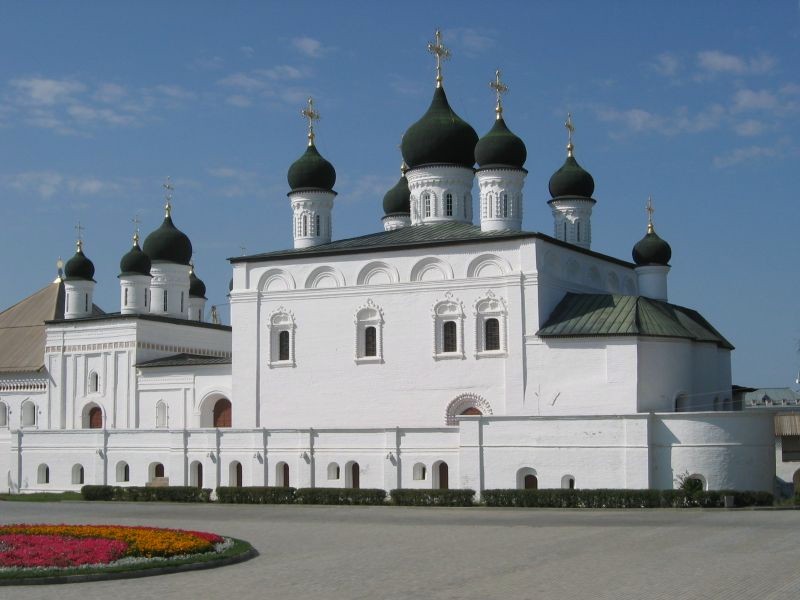 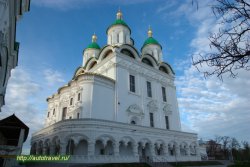 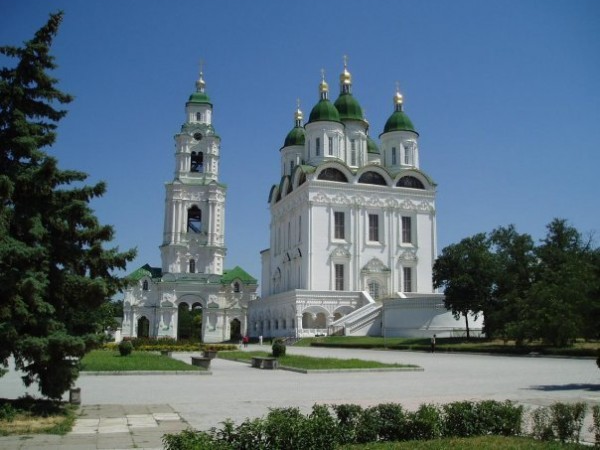 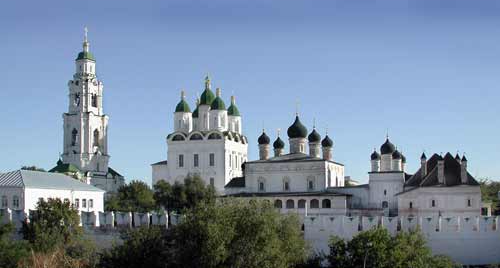 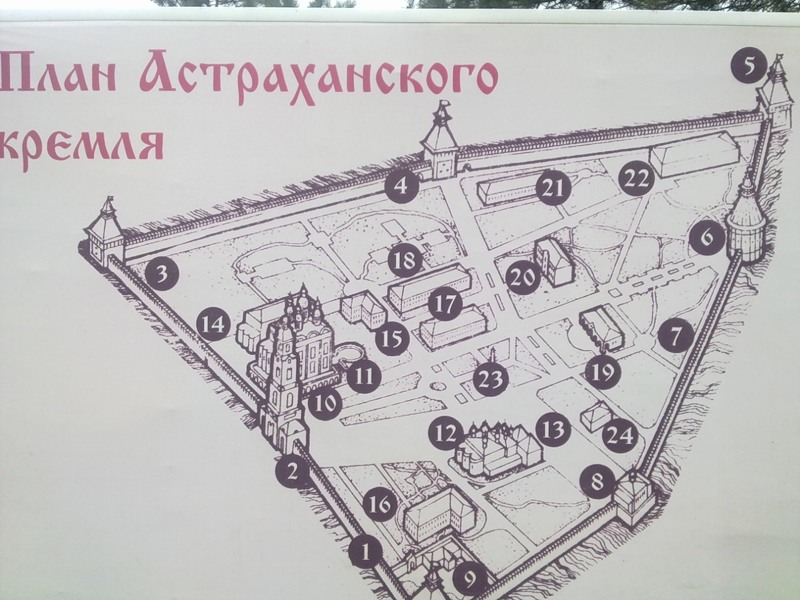 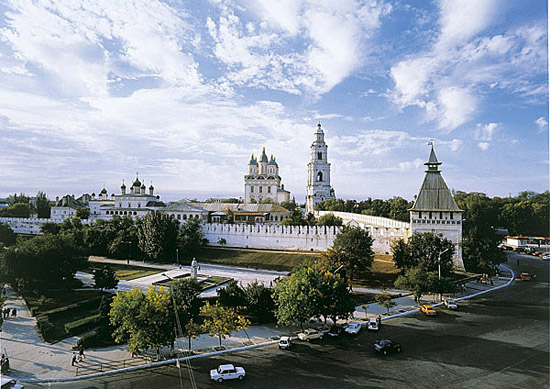 Домашнее задание
Задание1. Выполнив задание, вы найдете площадь Астраханского кремля.

Найдите число, 32% которого равны значению выражения
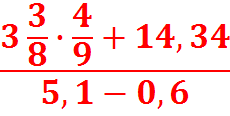 Задание 2.
Составить задачу о какой- либо башне Астраханского кремля или о его постройках.
Можем объяснять и аргументировать свои действия.

     Умеем находить и исправлять свои ошибки и ошибки своих одноклассников.

     Умеем преодолевать  трудности.

     Мы любим свою малую родину.
Мы можем сказать о себе
Умеем  выполнять  сложение, вычитание, умножение дробей с разными знаменателями.
Умеем находить дробь от числа.
Умеем применять данные знания        при решении задач.
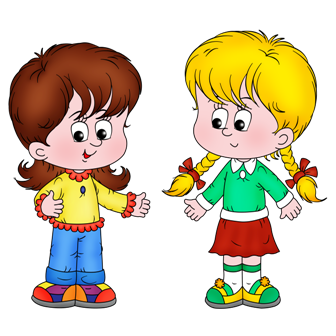 Спасибо всем 
за  участие 
на уроке!